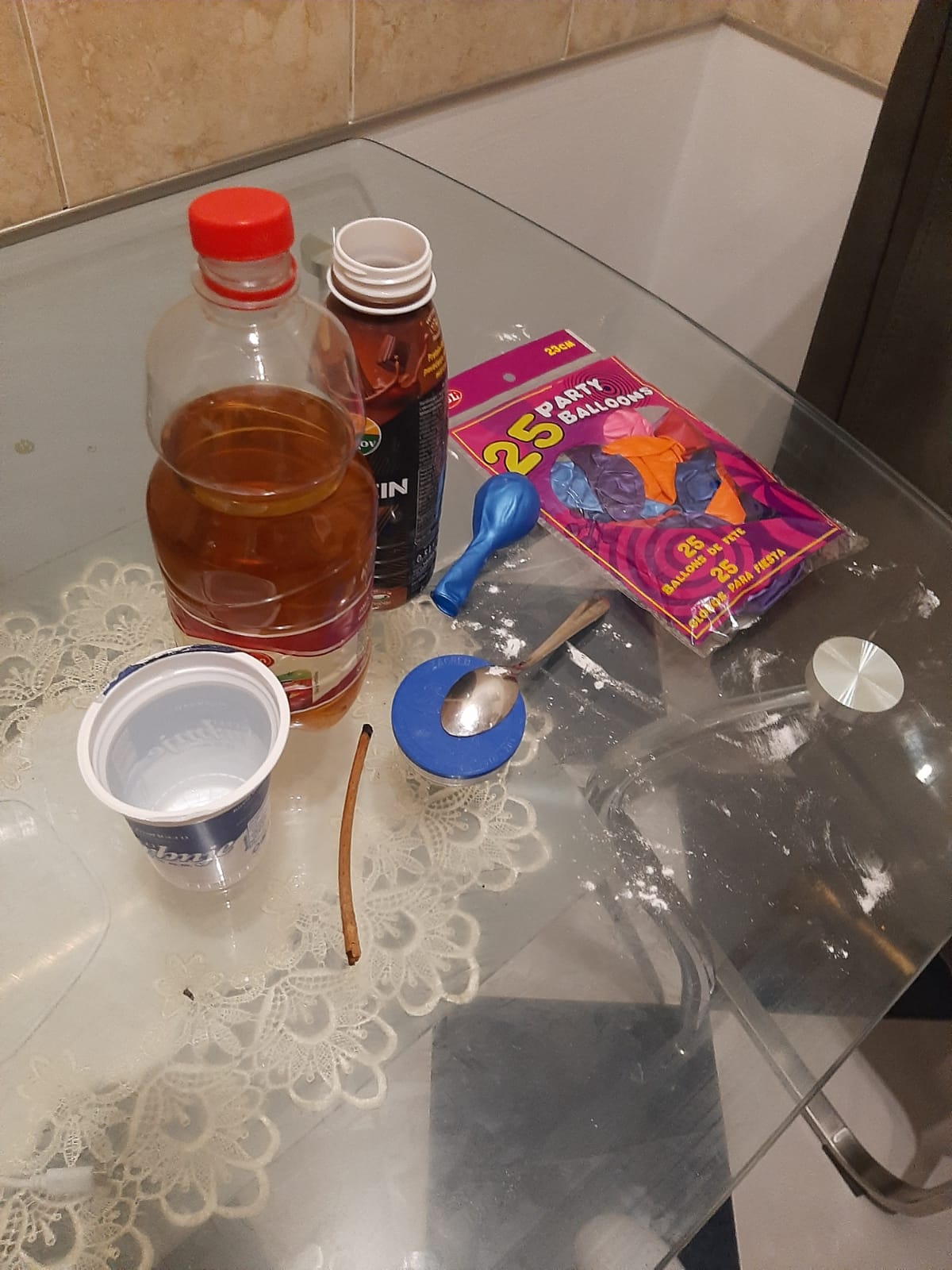 RAD- KOJI SASTOJAK ZRAKA NE PODRŽAVA GORENJE?
Nikolina Samardžić
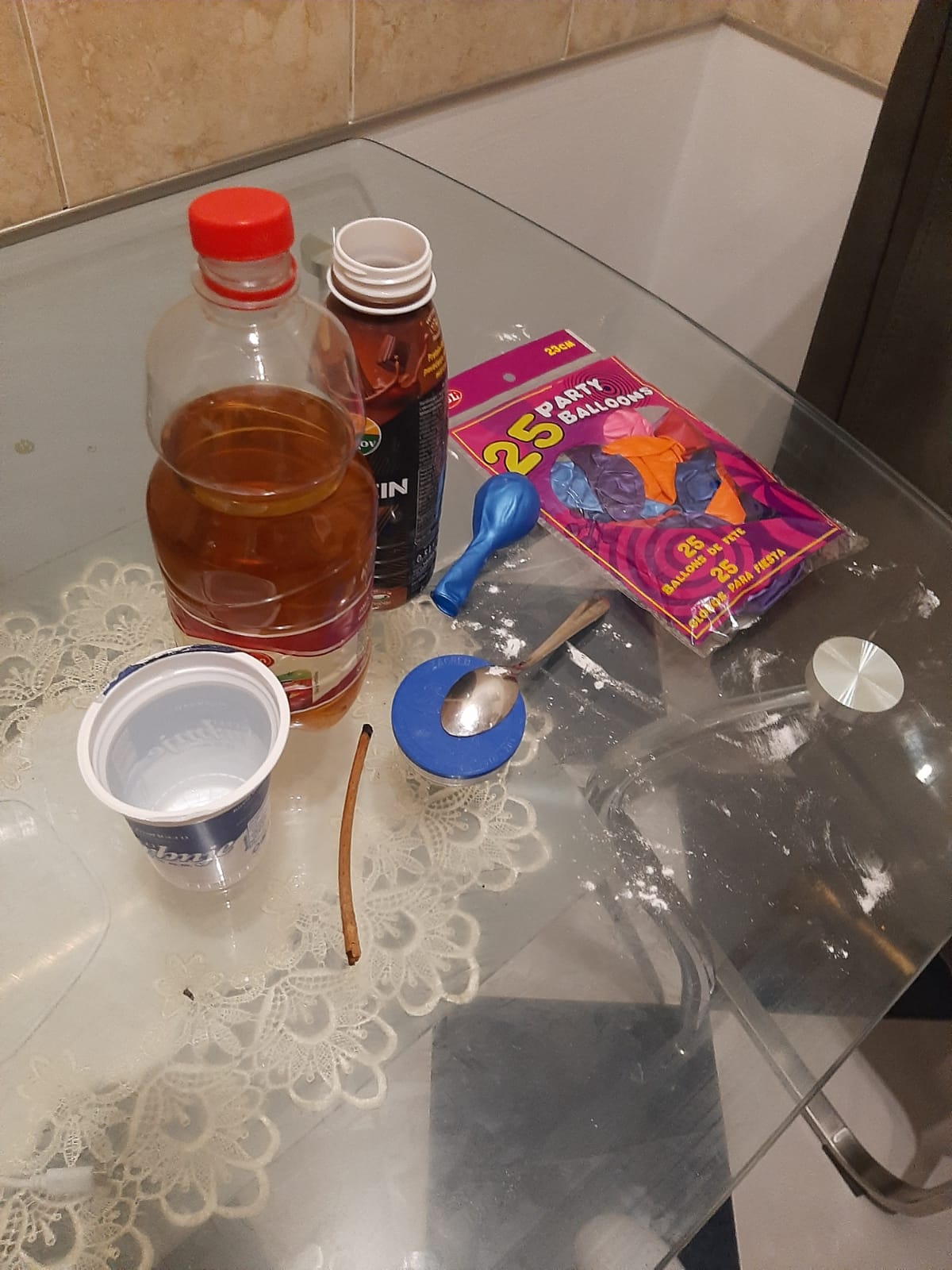 Stvari koje nam trebaju za izradu ovog pokusa su:
ERLENMAYEROVA TIKVICA, SODA BIKARBONA, JABUČNI OCAT,                                                            1 BALON ZA PUHANJE,                                                (Ja nisam imala Erlenmayerovu tikvicu pa sam uzela1 ŽLIČICA                                                                        bocu.)
[Speaker Notes: Ovdje vidite pribor za napravit ovaj pokus]
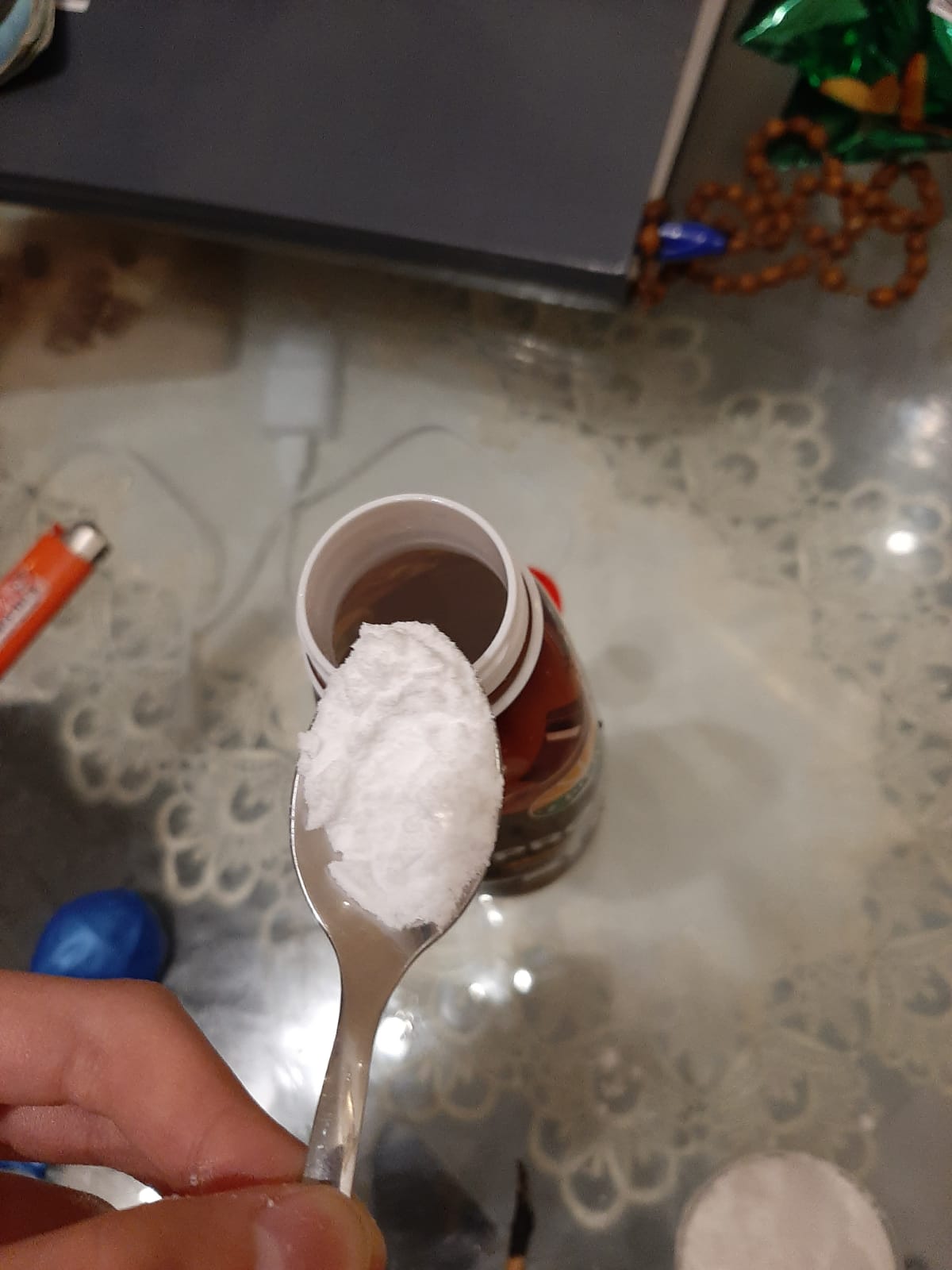 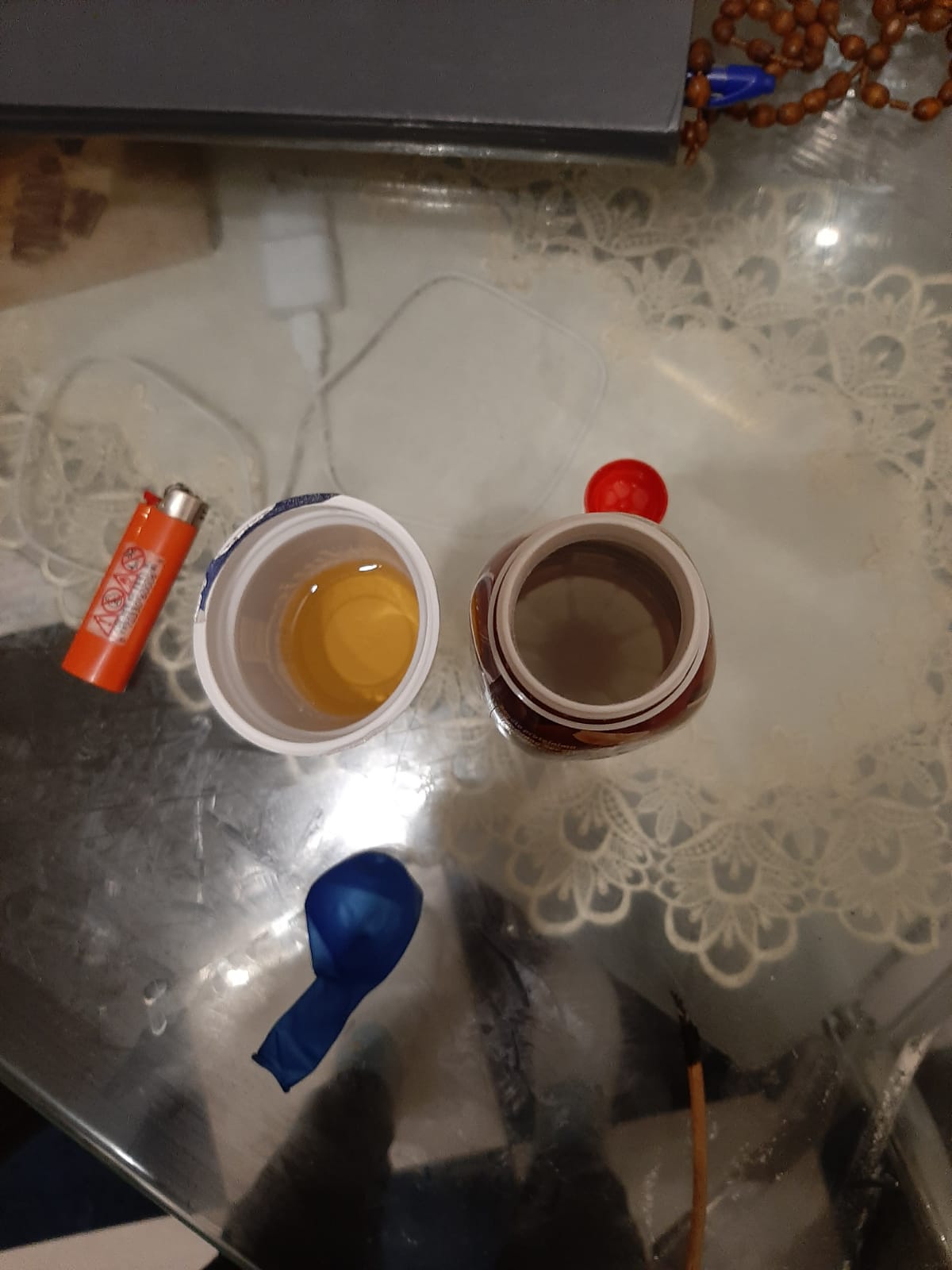 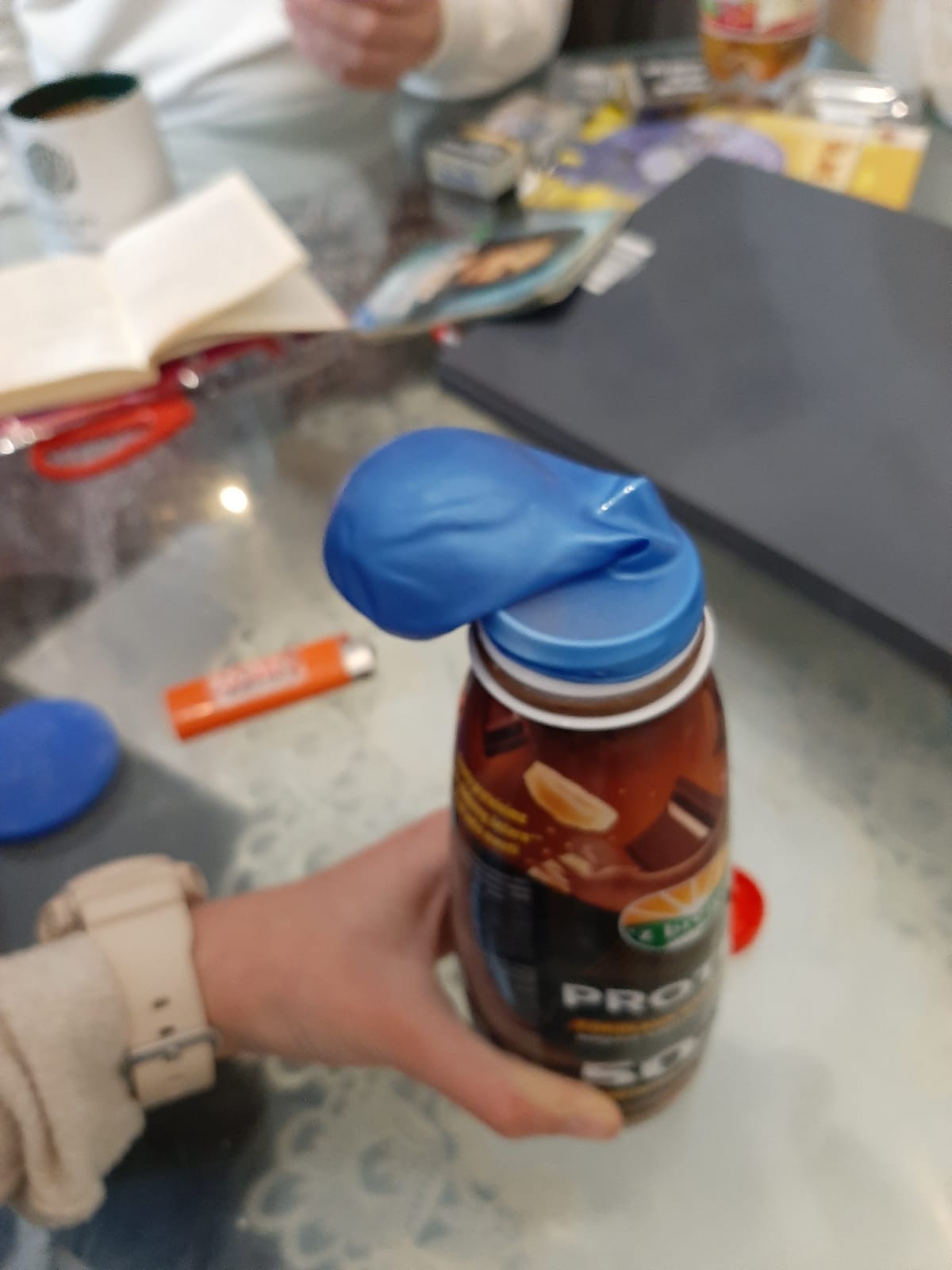 Početak:
Jabučni ocat uliti u plastičnu bocu.
Dodati malu žličicu sode bikarbone.
Na vrh plastične boce navući balun.
[Speaker Notes: Ovo je početak]
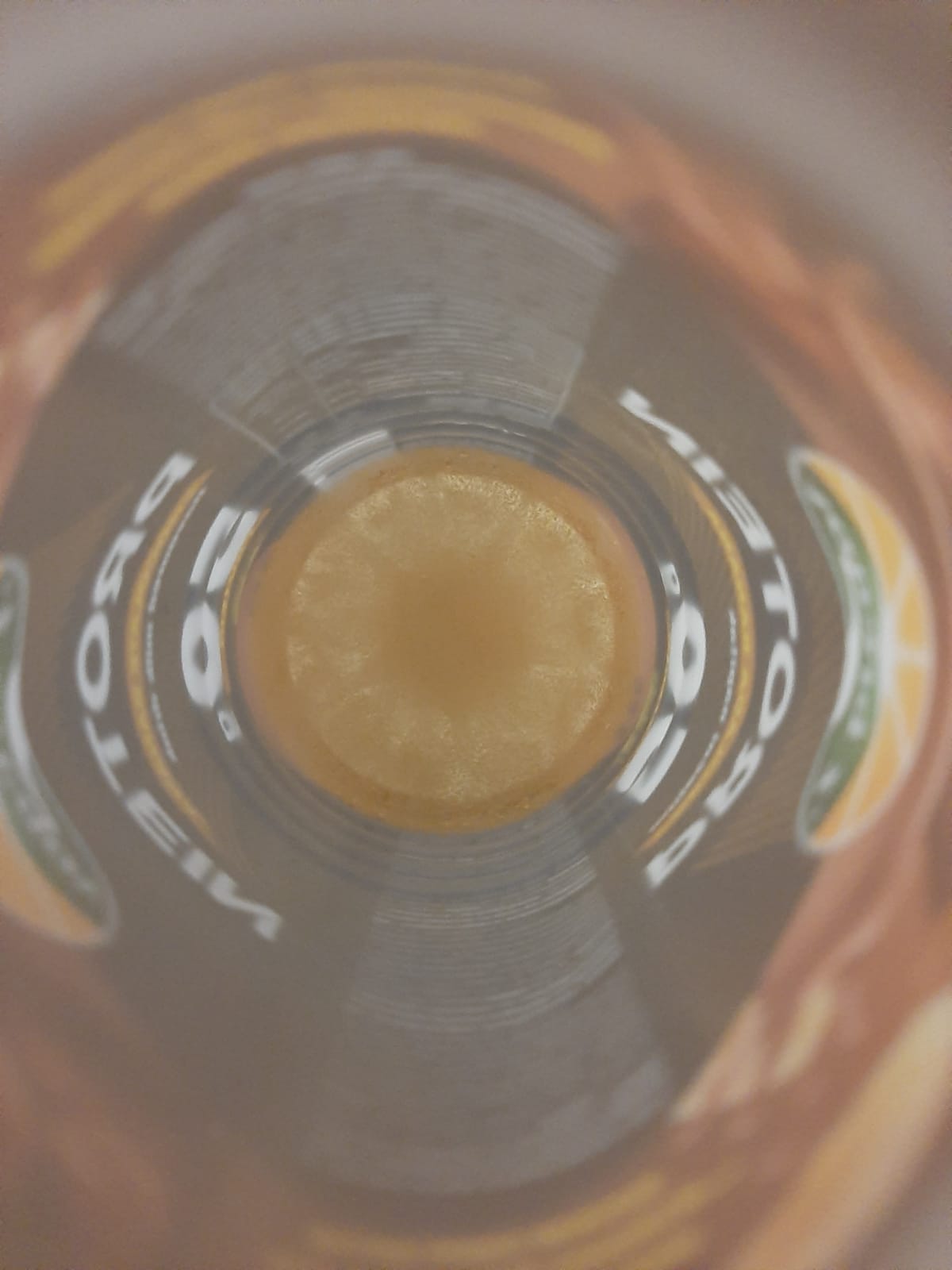 Reakcija:
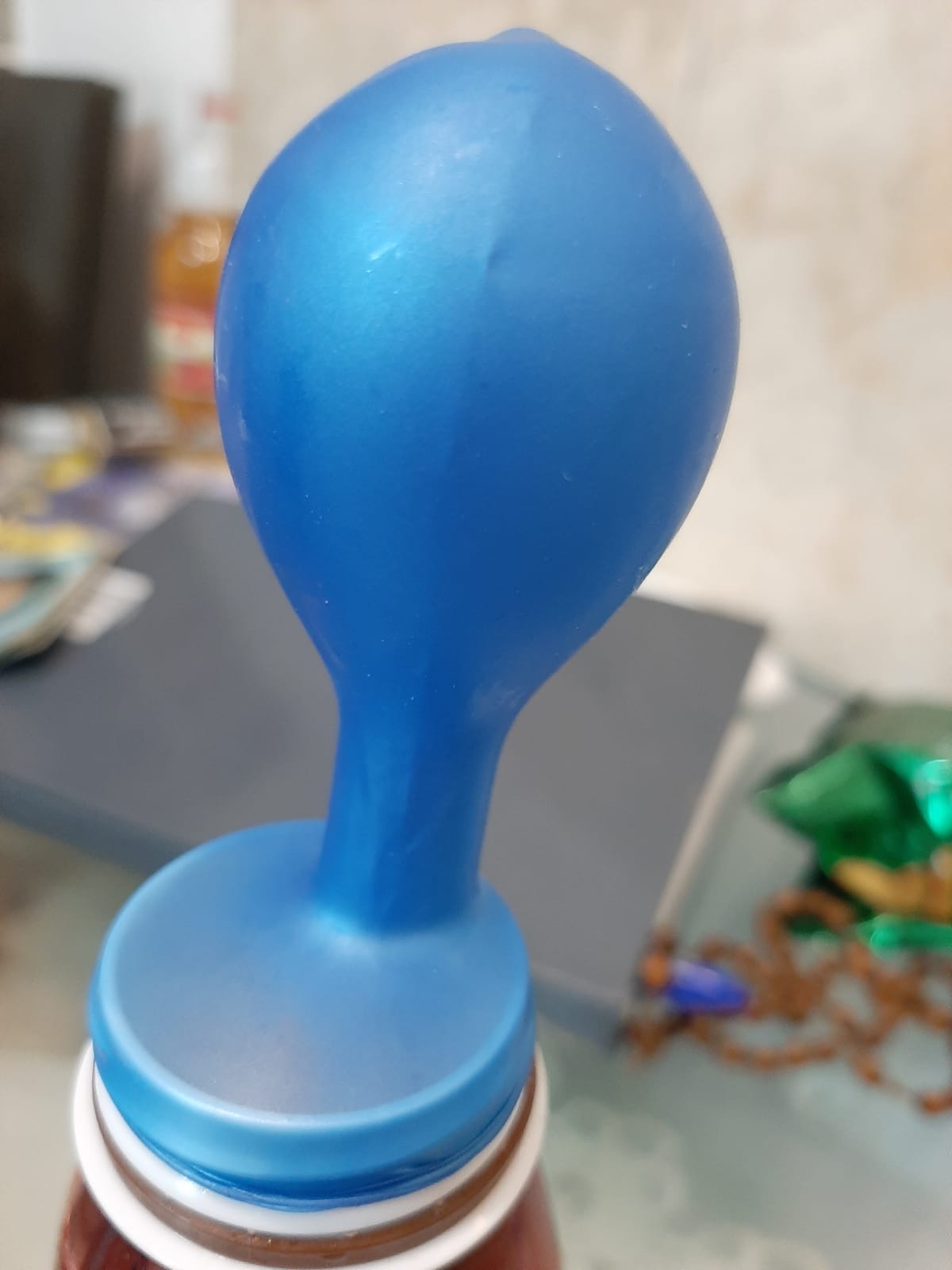 Oslobodio se plin ugljikov dioksid i od njega se napuhao balon
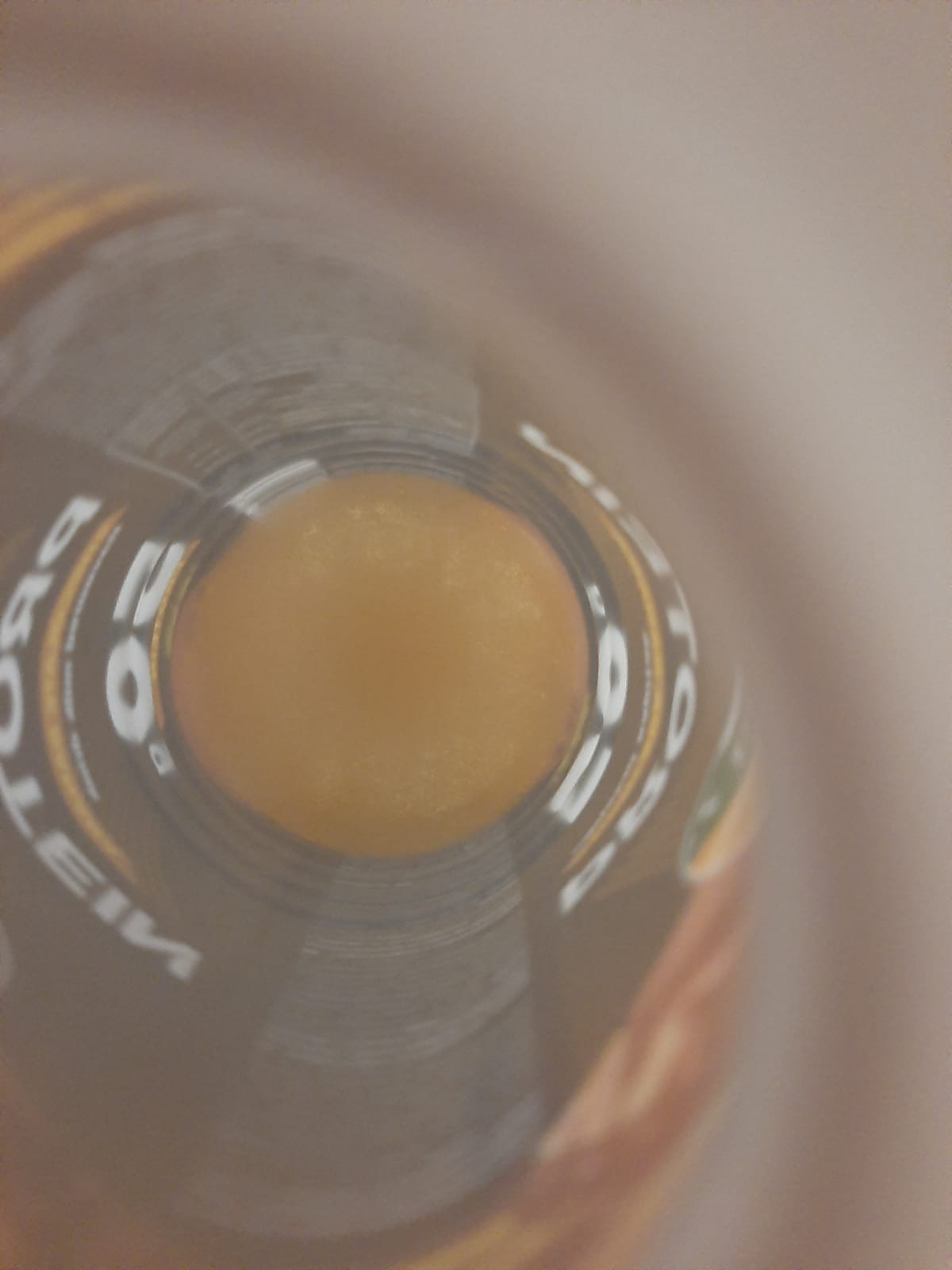 [Speaker Notes: Ovo je reakcija]
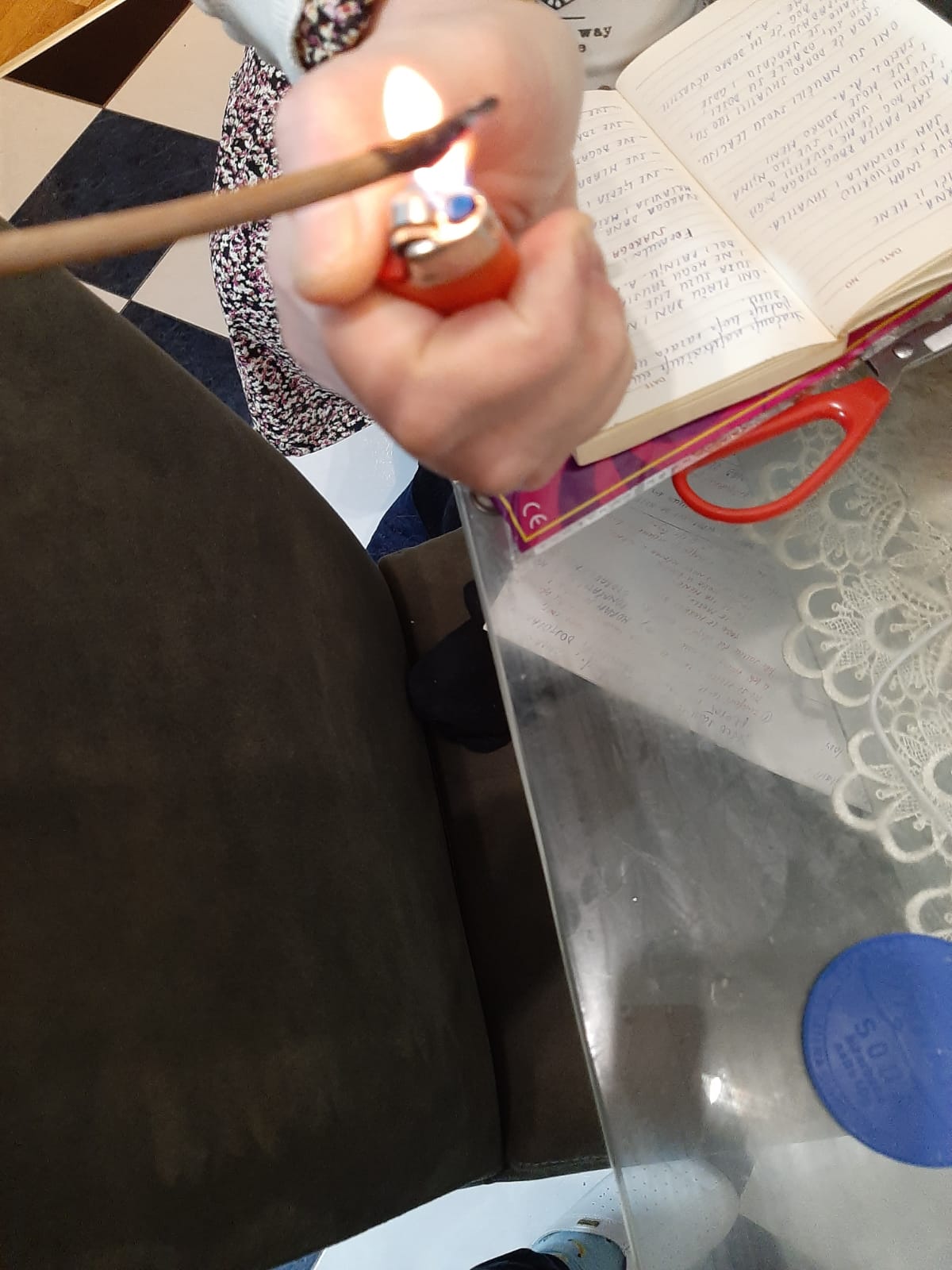 Zaključak
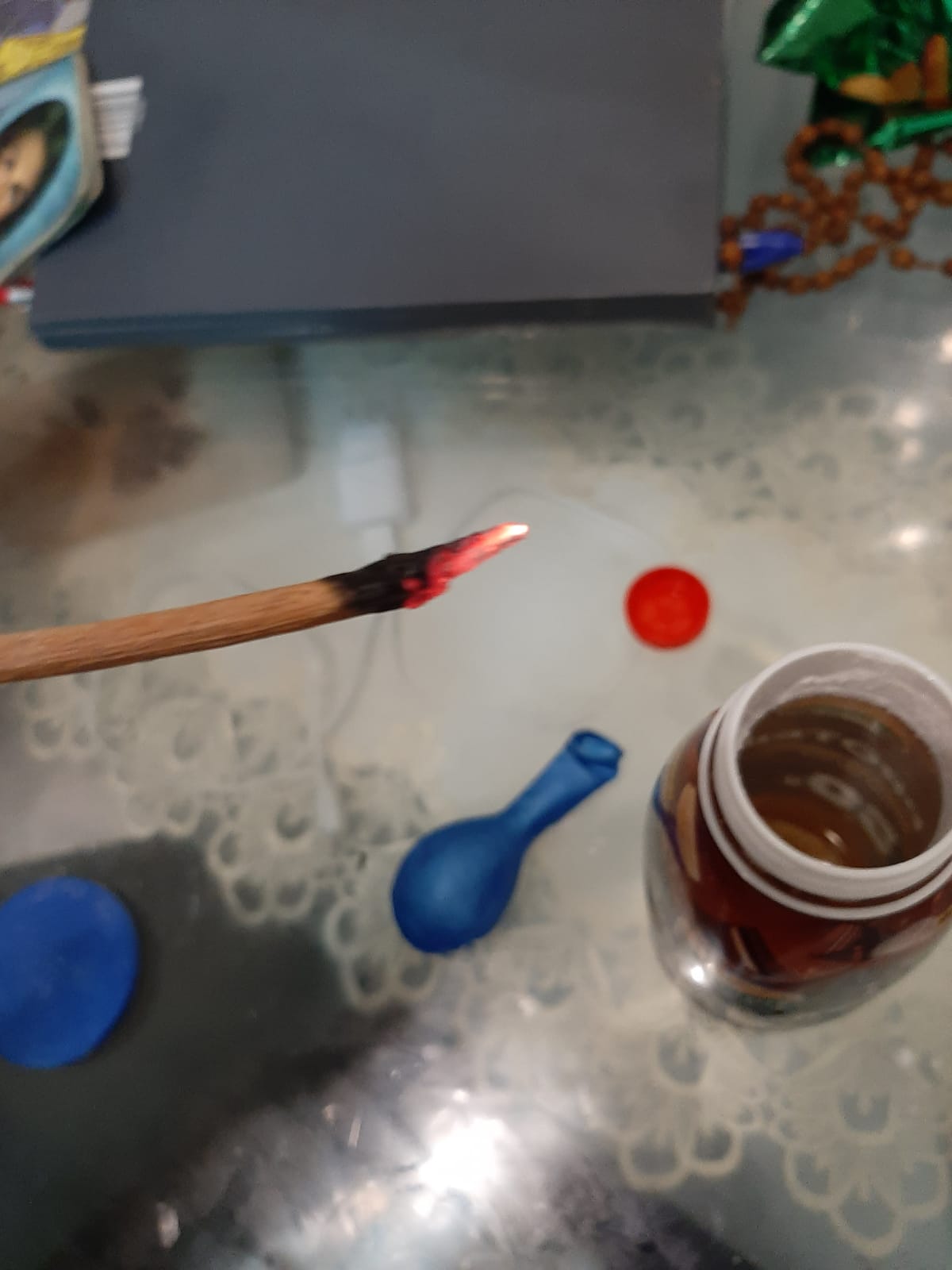 Uzela sam triješčicu i stavila sam je u bocu, pa se ugasila.
Spajanjem jabučnog octa i sode bikarbone oslobađa se plin (ugljikov dioksid).
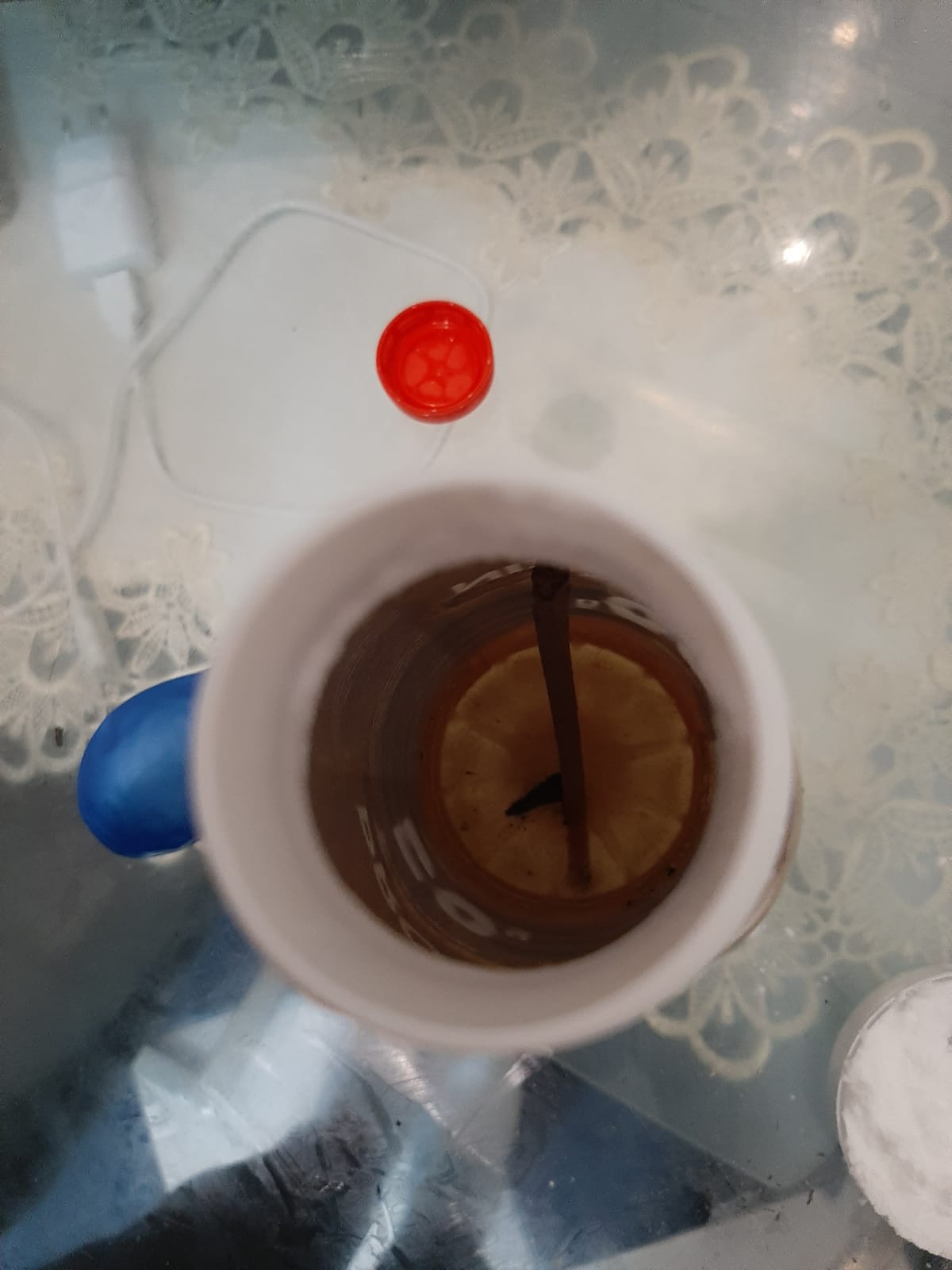 [Speaker Notes: Ovo je Zaključak]
Cijeli proces –Voda se napuhuje od plina ugljikovog dioksida
[Speaker Notes: (Mama mi je rekla slučajno nešto)]
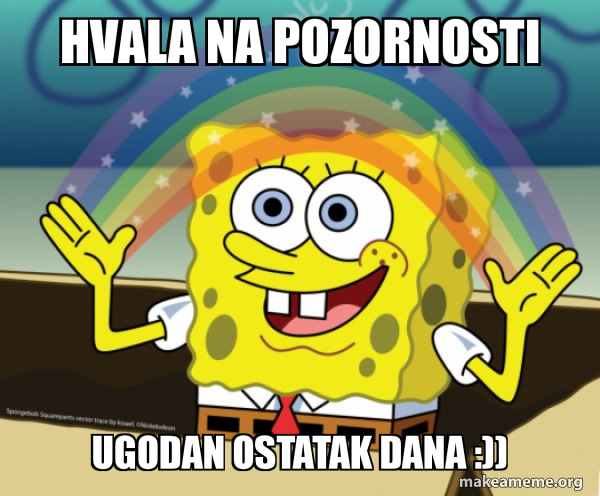 Hvala na pozornosti!
[Speaker Notes: Hvala na pozornosti!]